PC/PHONE:

Go to:  appweb.betterchinese.com
Select "School Account" tab, not “personal account”






 Class ID: APSFengAL1, APSFengAL2, APSFengAL3, APSFengBL1, APSFengBL2, APSFengIB1, and APSFengIB2

User Name:  17s01 (or 17s02, 17s03, etc. all the way to the last student in your list)

Password:     123 [changeable]
iPad:  
Discovering Chinese Pro App










 Class ID: APSFengAL1, APSFengAL2, APSFengAL3, APSFengBL1, APSFengBL2, APSFengIB1, and APSFengIB2

User Name:  17s01 (or 17s02, 17s03, etc. all the way to the last student in your list)

Password:     123 [changeable]
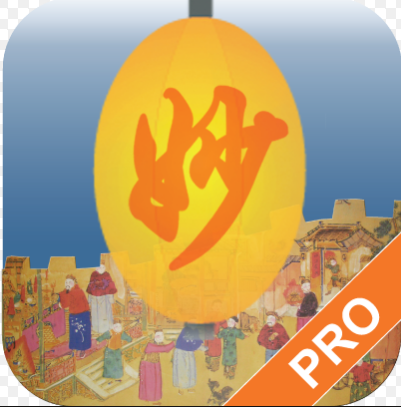 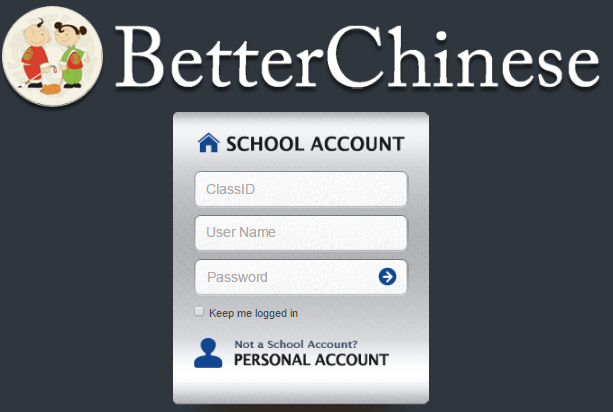 Go to: 

Account Settings

Update Profile

Type your first name & last name

Submit
Go to: 

Lessons

Volume 2

第二十二课 : 今天的天气Lesson 22 : Today's Weather
(See next slide)
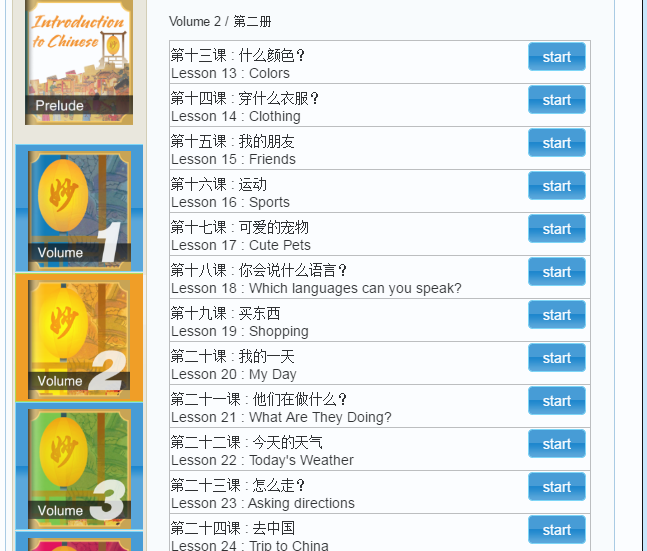 Go to:

Language Notes

Vocabulary
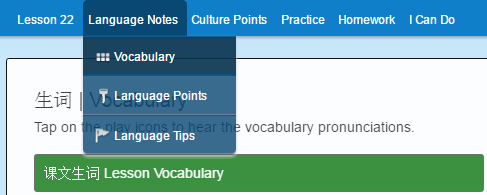 Write down ALL the words in “Vocabulary” here:
Write down ALL the words in “Vocabulary” here:
Go to:

Practice

Characters
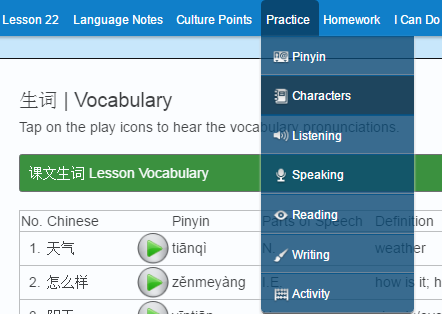 Write each character at least 1 time.
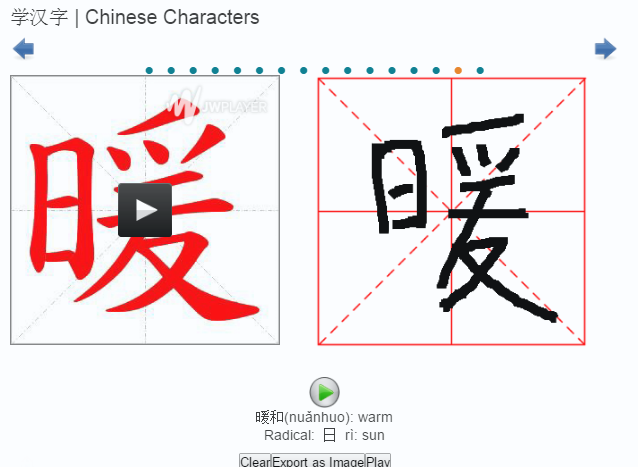 Go to:

Practice

Pinyin
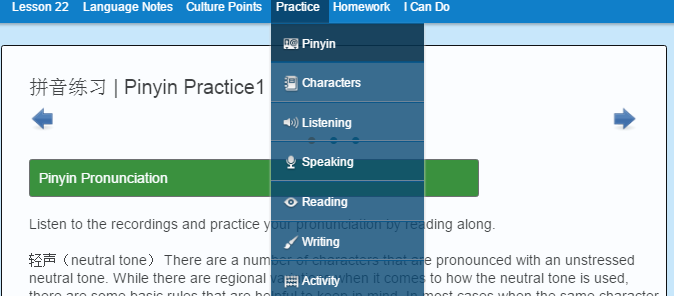 Play all of the pinyin on this page by clicking the “play button”.
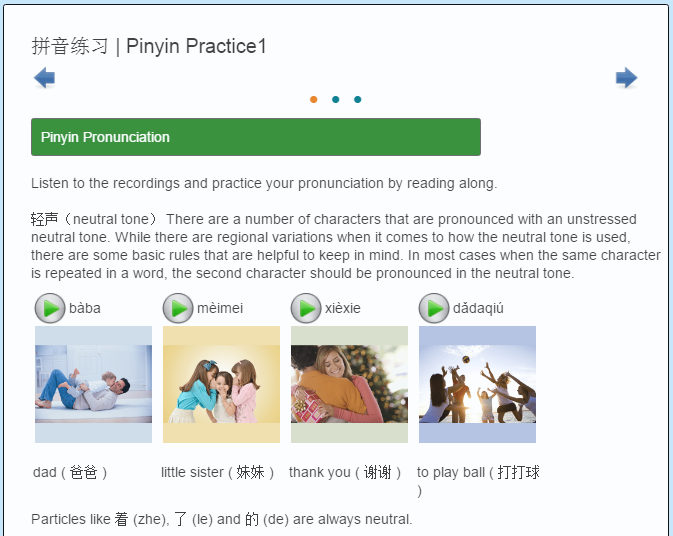 Click on what you heard and check the answers.

Make sure you know why your answers are not correct.

Save answers ( You can always check the answers before saving them)
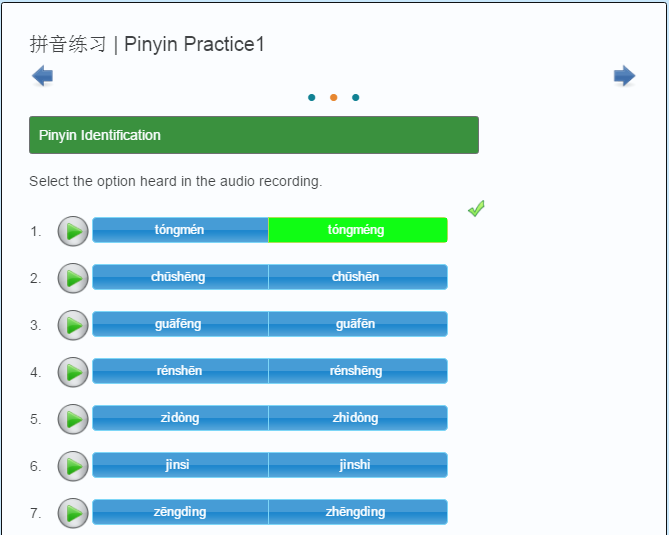 Type what you heard and check the answers.

If you think you heard “ni hao” “ni third tone, hao third tone”, type:

“ni3 hao3” Save answers ( You can always check the answers before saving them)
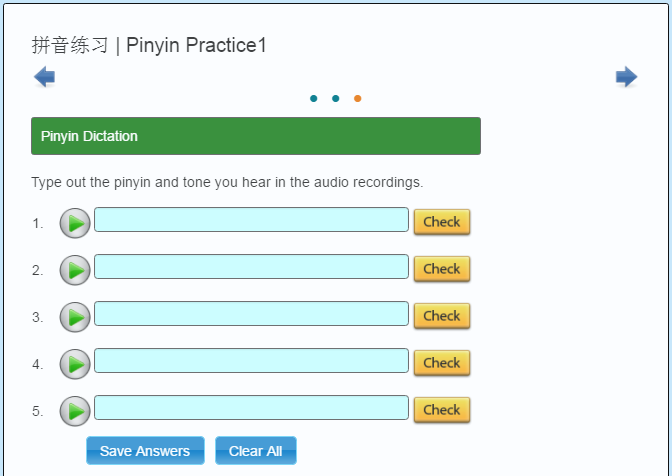 Go to:

Language Notes

Language Points
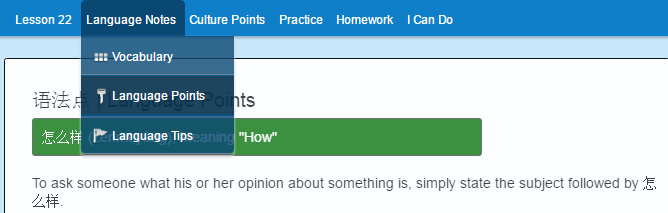 Answer the following questions using Language Points as reference:

What does “怎么样” mean? 







How do you use it in a sentence? (English & Chinese)






Make your own sentence:(English & Chinese)
Answer the following question using Language Points as reference:

What does “有(一)点(儿) ” mean? 







How do you use it in a sentence? (English & Chinese)






Make your own sentence:(English & Chinese)
Answer the following question using Language Points as reference:

What does “可能 ” mean? 







How do you use it in a sentence? (English & Chinese)






Make your own sentence:(English & Chinese)
Answer the following question using Language Points as reference:

What does “呢 ” mean? 







How do you use it in a sentence? (English & Chinese)






Make your own sentence:(English & Chinese)
Go to:

CLASS
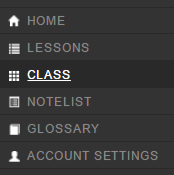 Go to:

Assignment
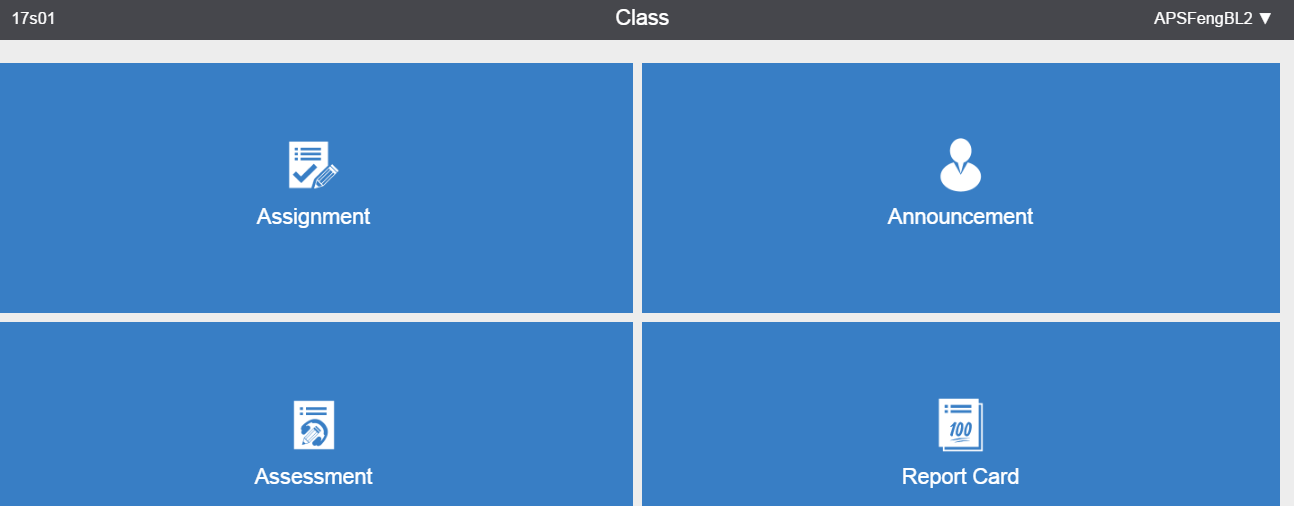 Finish your Homework

You MUST submit your work by 08/16 (Tuesday), otherwise the system will be LOCKED, you will NOT be able to submit anything after 08/16.
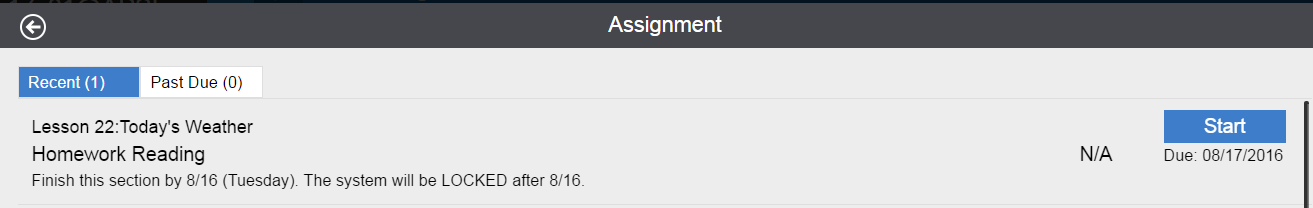 You will need to turn in this package to Ms. Feng when you come here Tuesday 
(08/16 Tues)
If you finish everything before 1:50 today, go to:

Lessons

Prelude
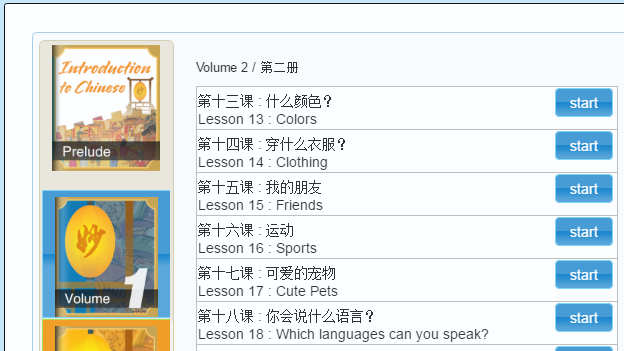 Read and learn the 9 chapters.